3. juni 2014
Indsæt data via 
Indsæt/ sidehoved & sidefod
DIAS 1
Dokument nr./Version
Det digitale danmark, hvordan realiserer vi potentialet?
Årsdag, Teleindustrien, 3. juni 2014
v. Eva Berneke, adm. direktør, KMD
Telesundhed – udfordringer og potentialer
Sådan ligger landet
Erfaringer fra UK
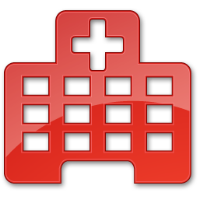 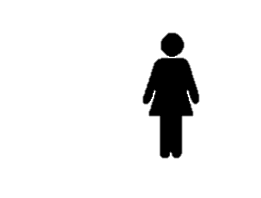 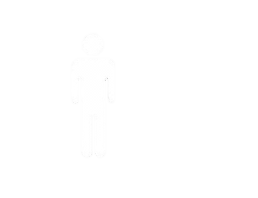 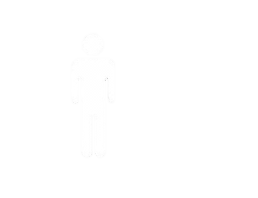 Hver 3. dansker har en kronisk sygdom
20% færre akutte indlæggelser
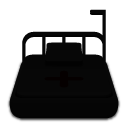 14% færre sengedage
DIAS 2
Dokument nr./Version
Udgifter for 100 mia. kr. årligt til kronikere
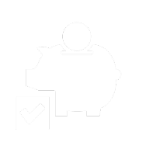 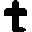 45% lavere dødelighed
Hvis vi gør noget
Hvis vi ikke gør noget
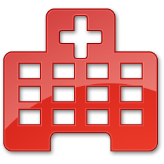 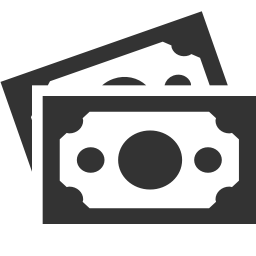 12 nye supersygehuse
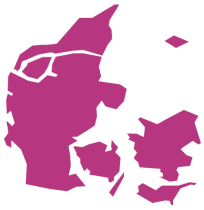 5-10 mia. kr. i besparelser årligt i Danmark
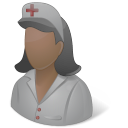 48.000 flere sundheds-faglige medarbejdere
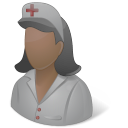 8.000 flere omsorgs-medarbejdere
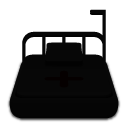 8.000 ekstra sengepladser og 4.000 ekstra plejepladser
3. juni 2014
Telesundhed anno 2014
DIAS 3
Dokument nr./Version
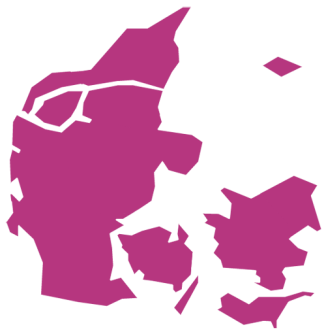 84 % af alle kommuner har indenfor de seneste tre år deltaget i telesundhedsprojekter
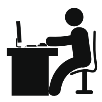 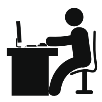 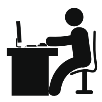 Mange pilotforsøg, men manglende skala
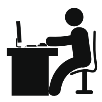 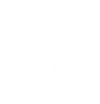 KMD Analyse viser, at patienter, læger og sygeplejersker gerne vil telesundhed
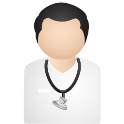 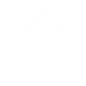 3. juni 2014
Barrierer for udbredelse af telesundhed
DIAS 4
Dokument nr./Version
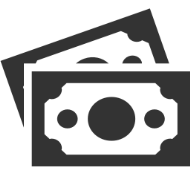 Manglende business case
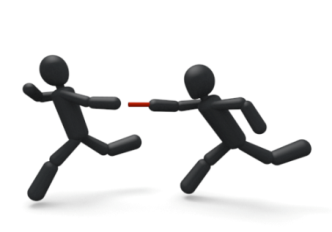 Organisatorisk projekt – ikke it-projekt
Modsatrettede eller manglende incentives
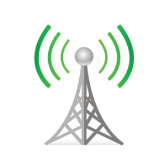 Utilstrækkelig infrastruktur
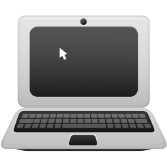 Umoden teknologi
3. juni 2014
Hvad skal der så til?
DIAS 5
Dokument nr./Version
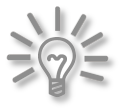 Brugervenlighed og moden teknologi
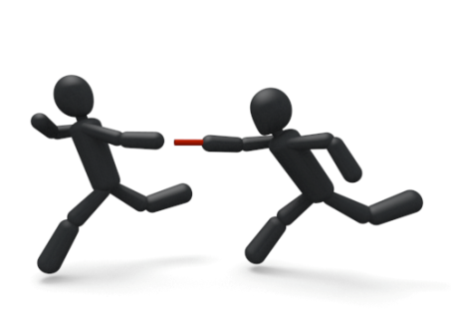 Bedre rådgivning om implementeringsprocessen
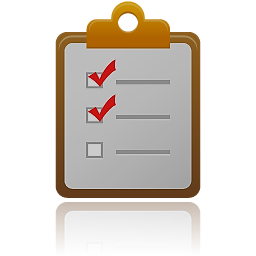 Klare, ambitiøse og bindende mål
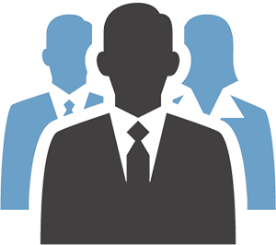 Lederskab